МЕДИЦИНСКИ УНИВЕРСИТЕТ – ПЛЕВЕН	ФАКУЛТЕТ ПО МЕДИЦИНА	ЦЕНТЪР ЗА ДИСТАНЦИОННО ОБУЧЕНИЕ
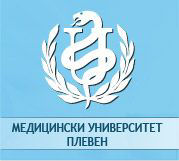 Лекционен курс по физиология за студенти от специалност „медицина” на МУ-Плевен
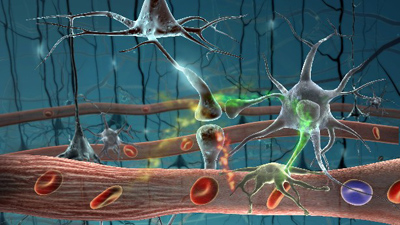 Автор 
доц. д-р Боряна Русева, д.м.
MEDICAL UNIVERSITY – PLEVEN
FACULTY OF MEDICINE
DISTANCE LEARNING CENTER
Lecture course in physiology for students of specialty "medicine“at Medical university - Pleven
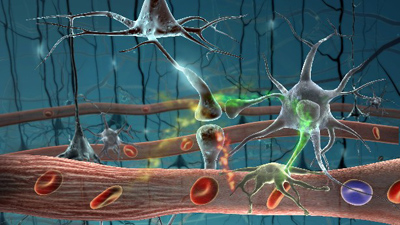 Author: Assoc. Prof. Boryana Ruseva, MD, PhD